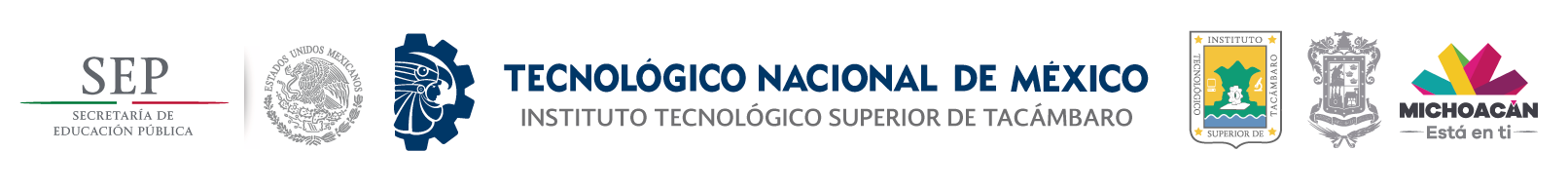 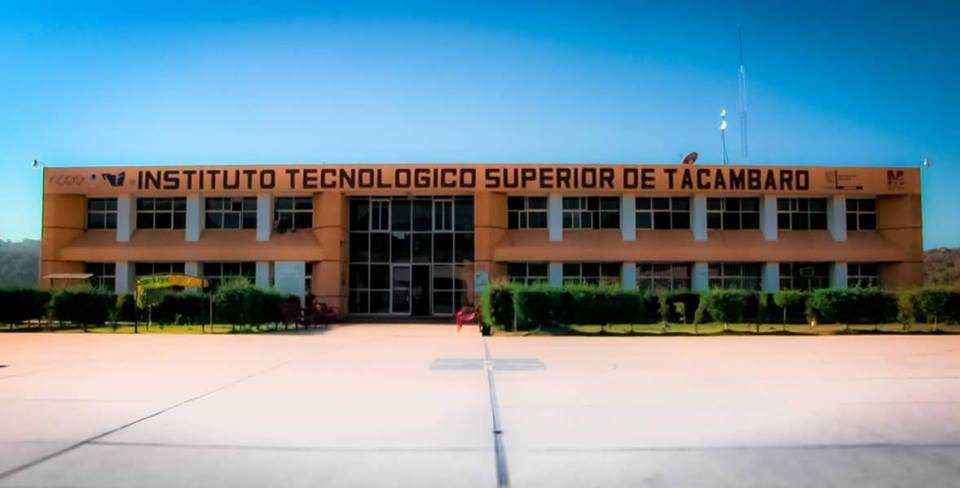 INGENIERÍA EN ADMINISTRACIÓN
UNIDAD 2: Determinantes Internos y Externos del Comportamiento del Consumidor tradicional 

2.6 El Macroentorno
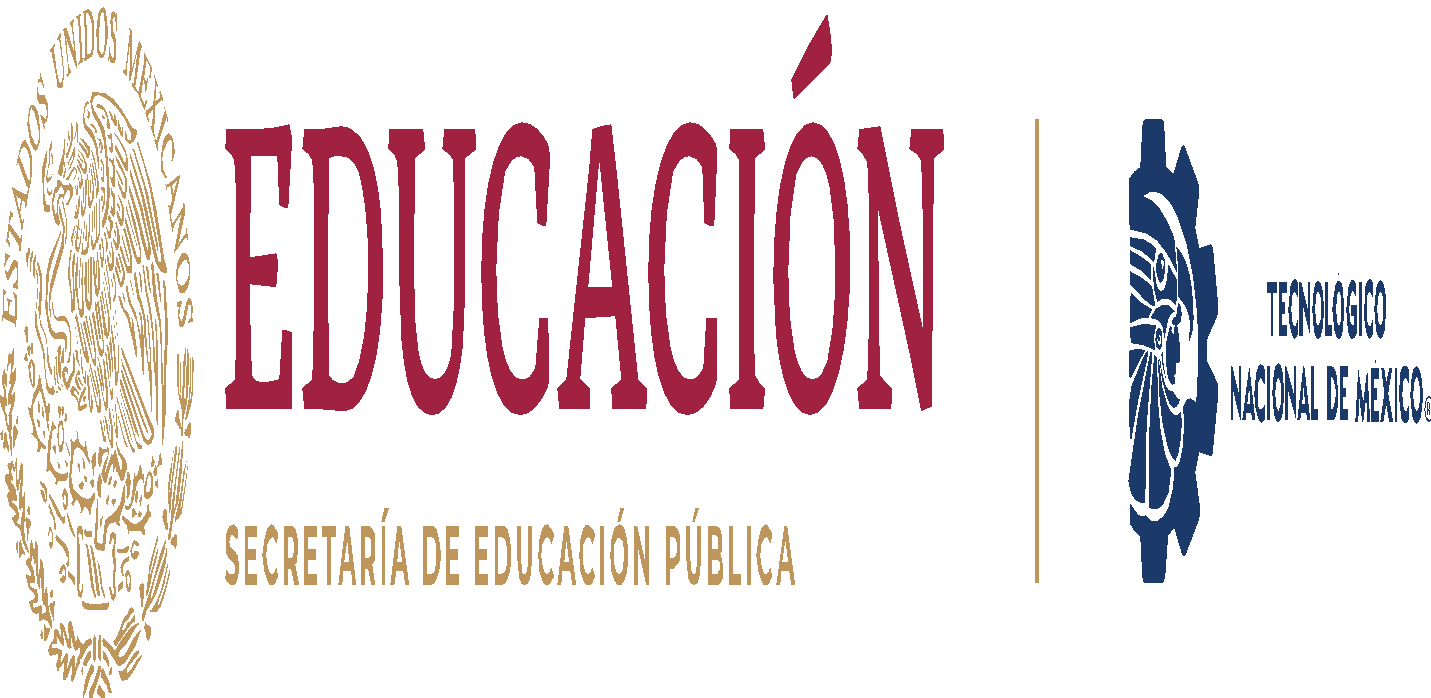 Noviembre 2024
2.6. El macroentorno
La estratificación social es un fenómeno universal que divide a las sociedades en grupos jerarquizados, conocidos como estratos sociales. 

Estos estratos se basan en diversas variables como la riqueza, el poder, la educación, la ocupación y el prestigio social.
Clasificación de los Estratos Sociales
Clase Social:
Marxismo: Distingue entre la burguesía (propietarios de los medios de producción) y el proletariado (trabajadores).
Weber: Introduce conceptos como el estatus (prestigio social), el poder y la clase (relación con la producción).
Estratos Socioeconómicos
Basados en ingresos: Dividen a la población en grupos según sus ingresos económicos.
Basados en educación y ocupación: Consideran el nivel educativo y el tipo de ocupación como indicadores de estatus.
Castas
Sistema de estratificación rígido y cerrado, basado en la herencia y la ocupación.
La movilidad social es prácticamente imposible.
Estamentos
Sistema de estratificación menos rígido que las castas, pero aún con poca movilidad social.
Basado en la función social y el nacimiento.
Factores que influyen en la movilidad social
La movilidad social se refiere al movimiento de las personas entre diferentes estratos sociales. Los factores que influyen en la movilidad social incluyen:
Sistema educativo: Un sistema educativo equitativo facilita la movilidad social.
Oportunidades económicas: La disponibilidad de empleos bien remunerados influye en la movilidad ascendente.
Discriminación: La discriminación basada en raza, género, etnia o otras características limita la movilidad social.
Política social: Las políticas gubernamentales pueden promover o restringir la movilidad social.
Desigualdad de oportunidades: Las personas de estratos sociales bajos tienen menos oportunidades de acceso a educación, empleo y servicios de calidad. 
Conflicto social: La desigualdad puede generar tensiones y conflictos sociales. 
Cohesión social: La estratificación puede debilitar la cohesión social y fomentar la división entre los grupos. 
Innovación: La competencia entre los diferentes estratos puede estimular la innovación y el desarrollo económico.